Requirements for a Vacuum Chamber to Replicate the Space Environment
Natalie Nicole Perez, Gabriella Silva Araujo, Dr. Alicia Petersen
University of Florida 
Region II Student Conference, April 3-4th, 2025

Copyright © by University of Florida Published by the American Institute of Aeronautics and Astronautics, Inc., with permission.
[Speaker Notes: Both]
What is Space Weather?
Sun is a massive ball of dynamic plasma
Super high in energy!
Space weather is driven by the Sun’s activity which explosively releases Solar Energetic Particles (SEPs), Coronal Mass Ejections (CMEs), and solar flares
SEPs travel using the solar magnetic field
CMEs interact with Earth’s magnetic field, causing geomagnetic storms
2
[Speaker Notes: Natalie]
How Does Space Weather Effect Spacecraft?
Earth’s magnetosphere acts as a shield from energetic particles in space
During a geomagnetic storm, high energy particles and radiation from the Sun penetrate this shielding, potentially damaging the spacecraft
[1] Mazur, J. E., O’Brien, P., and Fennell, J. F., “Space Environment Effects on Space Systems,” Presentation at the Workshop on Science Associated With the Lunar Exploration Architecture, Feb.–Mar. 2007.
3
[Speaker Notes: Gabi]
The Problem
Designing, building, launching, and maintaining spacecraft is extremely expensive
We depend on satellites for navigation, communications, defense, weather monitoring
Space weather can lead to premature mission failure → Huge financial and utility loss!
4
[Speaker Notes: Gabi]
Our Solution
We need an easy and effective way to see how space weather will affect spacecraft without having to launch it into space
This would allow for the easier development of new aerospace technologies
i.e. Increasing Technology Readiness Level 
How can we do this on Earth?
The Space Environment Vacuum Chamber (SEVC)!
How is this different than pre existing chambers? 
We add plasma!!!
5
[Speaker Notes: Gabi]
How Can We Model the Space Environment on Earth?
What base criteria does the SEVC need to run?
What do we need to add specifically to model the space environment?
How do we make sure that each add-on is working properly?
6
[Speaker Notes: Natalie]
General Criteria
General criteria encompasses everything that any vacuum chamber needs to function
Size of chamber
Vacuum capabilities and pump
Chamber stand
7
[Speaker Notes: Gabi]
General Criteria
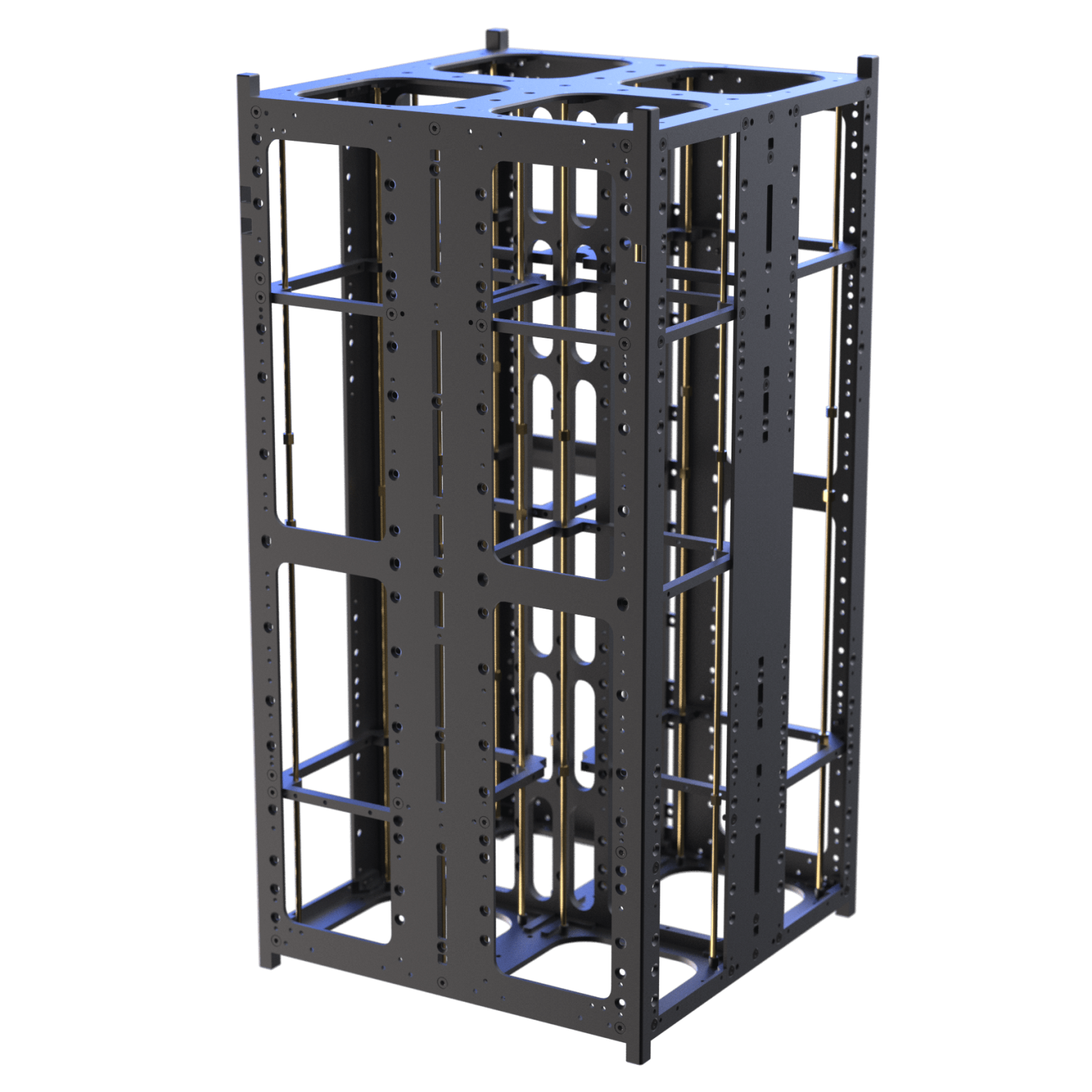 Size of Chamber
Large chambers require constant exhaustive maintenance
Small chambers limit variety of experiments
The SEVC will have the internal dimensions of 20” X 20” X 28”
Large enough to house a 16-Unit CubeSat
[2] EnduroSat, “16U CubeSat Structure,” retrieved 1 April 2025, https://www.endurosat.com/products/16u-structure/
8
[Speaker Notes: Natalie]
General Criteria
Vacuum Capabilities
Limited by both the pump used and chamber itself
Stainless steel chambers seal better and will be used
The ambient pressure at Low Earth Orbit (LEO) ranges from 1×10-10 Torr to 5×10-8 Torr 
A vacuum pump that can reach at minimum 1×10-8 Torr is used
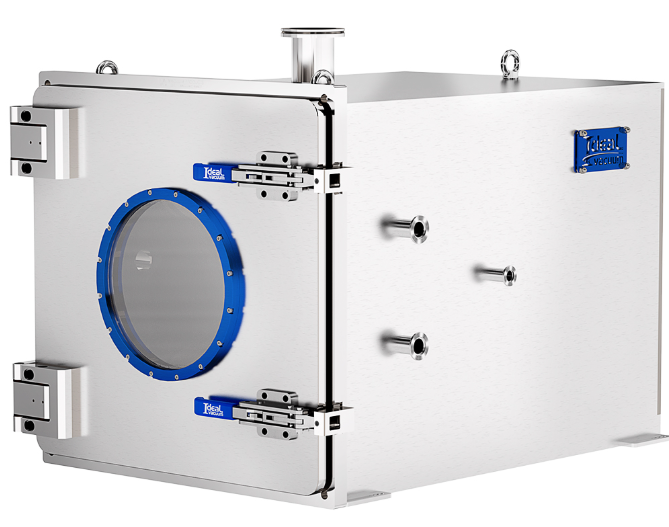 [3] IdealVacuum Products, “Custom Vacuum Chambers Welded Stainless Steel 20x20x28 inch, Preconfigured with ISO and KF Flanges, User Selectable Latching Door and Options,” retrieved 1 April 2025, https://www.idealvac.com/en-us/Custom-Vacuum-Chambers-Welded-Stainless-Steel-20x20x28-inch-Preconfigured-with-ISO-and-KF-Flanges-User-Selectable-Latching-Door-and-Options/pp/P1012246AllOps=155-161-169OptQtys=1-1-1
9
[Speaker Notes: Natalie]
General Criteria
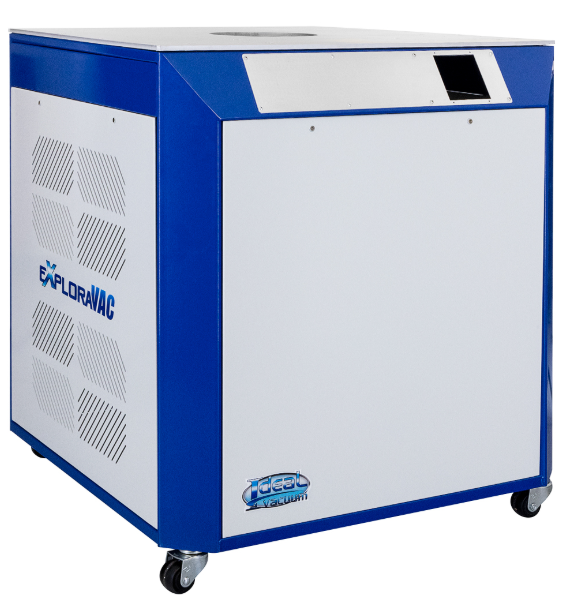 Chamber Stand
Creates a stable foundation for the chamber 
Fitted specifically for the SEVC’s dimensions
Customizable for electronic components,specific vacuum chamber criteria, and experimental setup
[4] IdealVacuum Products, “Ideal Vacuum ExploraVAC Environmental Chamber Series System Stand, for up to 28 in. Chambers
,” retrieved 1 April 2025, https://www.idealvac.com/en-us/Ideal-Vacuum-ExploraVAC-Environmental-Chamber-Series-System-Stand-for-up-to-28-in-Chambers/pp/P1012142
10
[Speaker Notes: Gabi]
Specific Criteria
Specific criteria encompasses everything that a vacuum chamber needs to transform into an SEVC
Temperature Control
Energetic Particle Sources
Electron Source
Proton Source
Magnetic Field Generator
11
[Speaker Notes: Gabi]
Specific Criteria
Temperature Control
Temperatures in LEO range from –65°C to +125°C
The SEVC’s temperature control unit can maintain a tight range of temperatures from –75°C  to +250°C
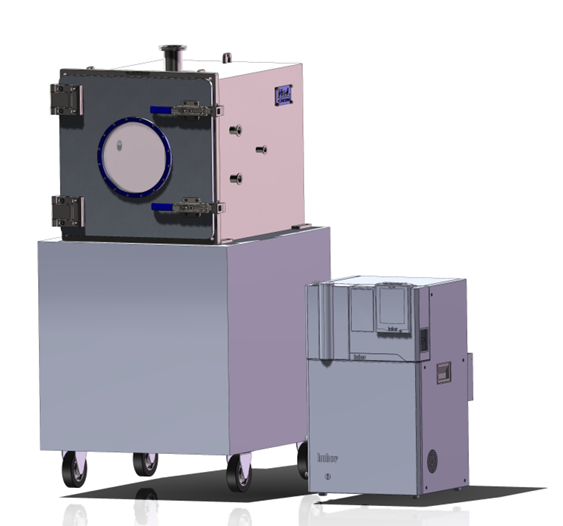 Vacuum Chamber
Stand
Temp Control Unit
12
[Speaker Notes: Natalie]
Specific Criteria
Energetic Particle Sources
Energetic electrons and protons are types of SEPs that contribute to solar ionizing radiation
They can breach through radiation shielding of a spacecraft and create permanent damage 
Important to model them!
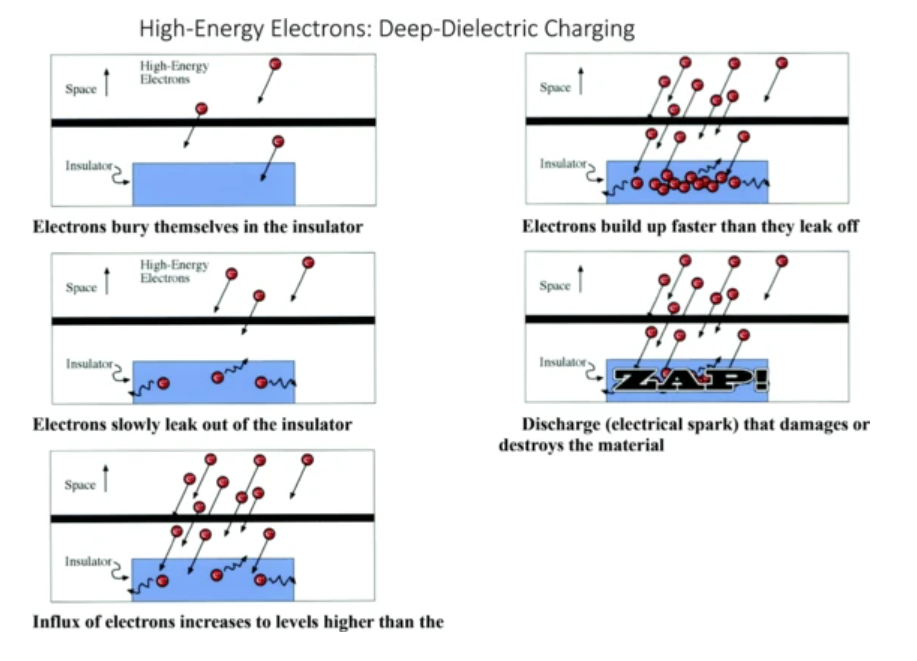 [5] Baker, D. N., Erickson, P. J., Fennell, J. F., Foster, J. C., Jaynes, A. N., and Verronen, P. T., ”Space Weather Effects in the Earth’s Radiation Belts,” Space Science Reviews, Vol. 214, No. 1, 2018, pp. 1-60. https://doi.org/10.1007/s11214-017-0452-7
13
[Speaker Notes: Natalie]
Specific Criteria
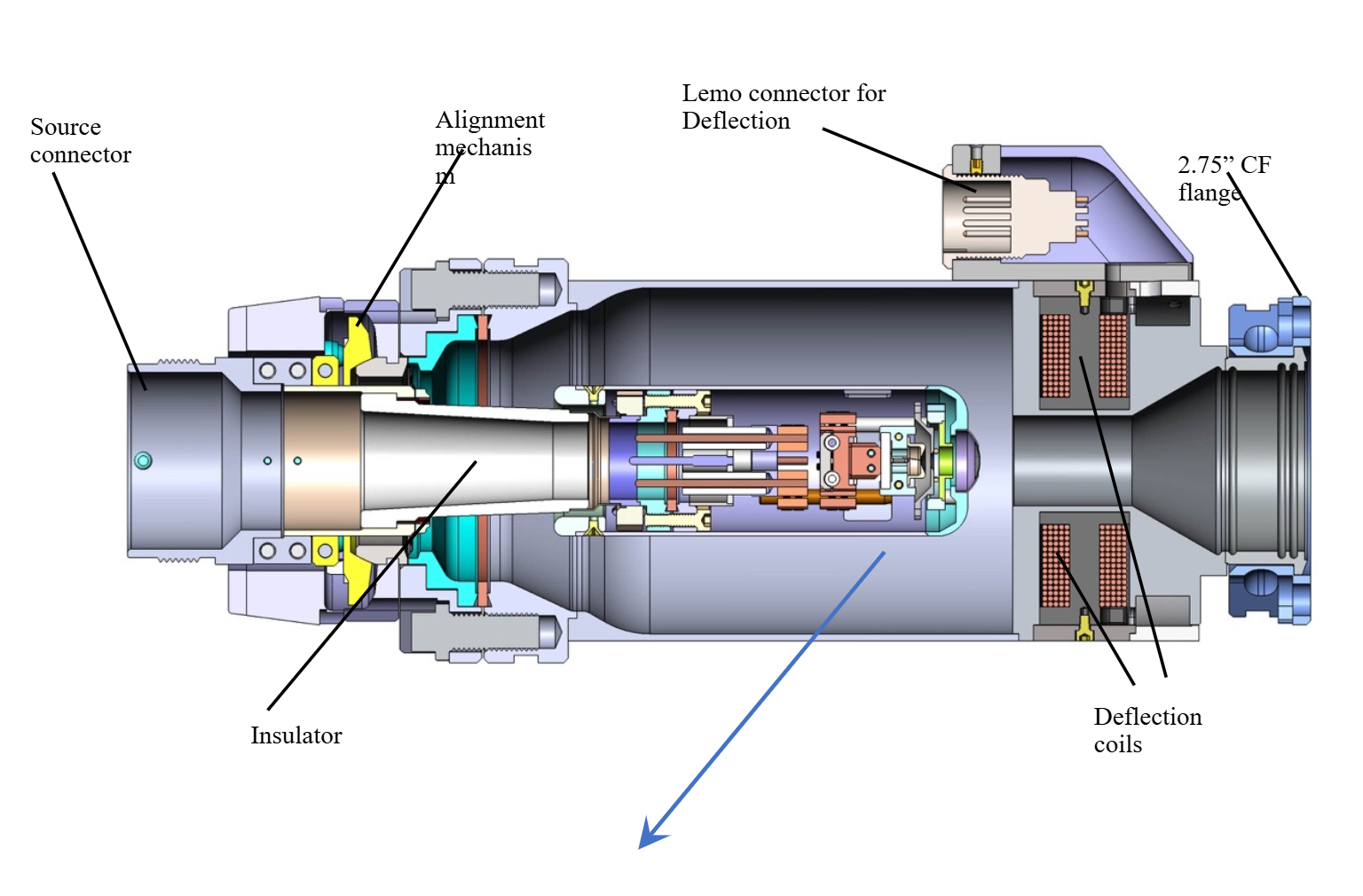 Electron Source
Energetic electrons range from a few keV to a few MeV
The SEVC introduces these electrons through the use of an electron beam gun
Tungsten feed
Energy range: 200 eV to 30 keV
Uniform flood spot size: 15mm to 500mm
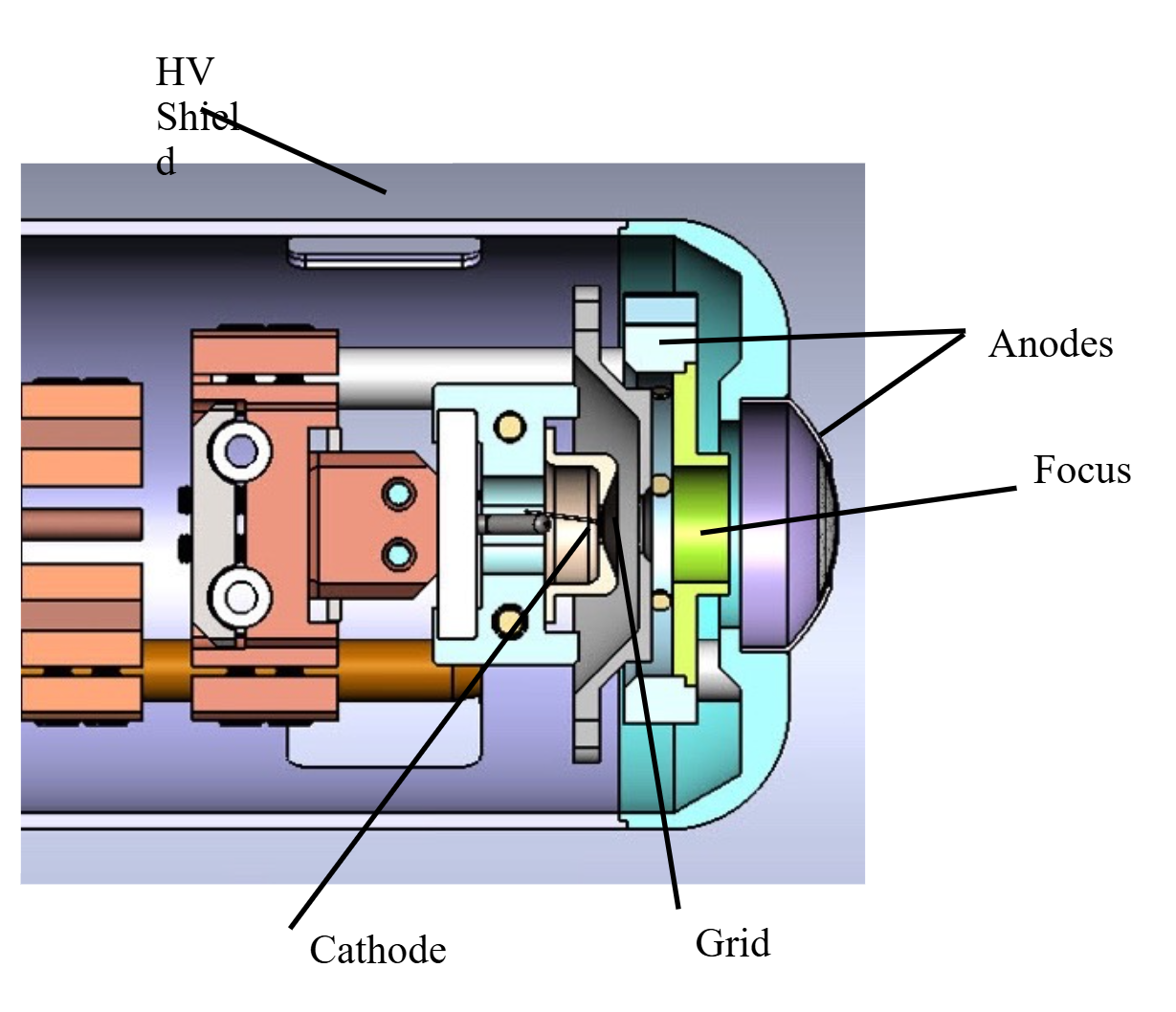 [6] Kimball Physics, “EGF-4104/EGPS-4104,” retrieved 1 April 2025, https://www.kimballphysics.com/product/egf-4104-egps-4104/
14
[Speaker Notes: Natalie]
Specific Criteria
Proton Source
Energy range for moderate SEP events can be from  20-80 MeV
Extreme events exceed this range 
Solar Wind Plasma 
Bulk proton source can be employed using a penning trap
 Precise control over particle motion and confinement.
Solar wind proton energy range order of 0.5-10 keV
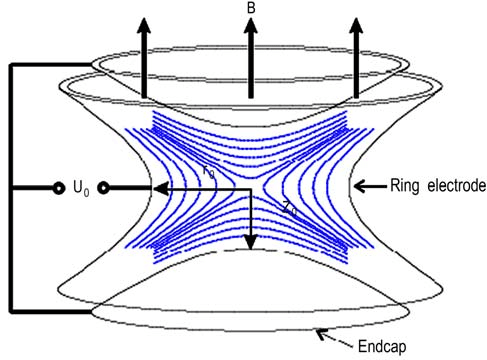 [7] Kt, S., Gupta, A., Joshi, G., Mohan, S., Pushpa, R., and Ananthamurthy, S., “Loading Detection and Number Estimation of an Electron Plasma in a Penning Trap,” Plasma Science and Technology, Vol 11. No. 521, 2009 https://doi.org/10.1088/1009-0630/11/5/02
15
[Speaker Notes: Gabi]
Specific Criteria
Magnetic Field Generator
The dynamics of SEPs are governed by the magnetic field
Helmholtz cage control a volume of uniform magnetic field in their centers
These coils can be used to “cancel” the Earth’s magnetic field
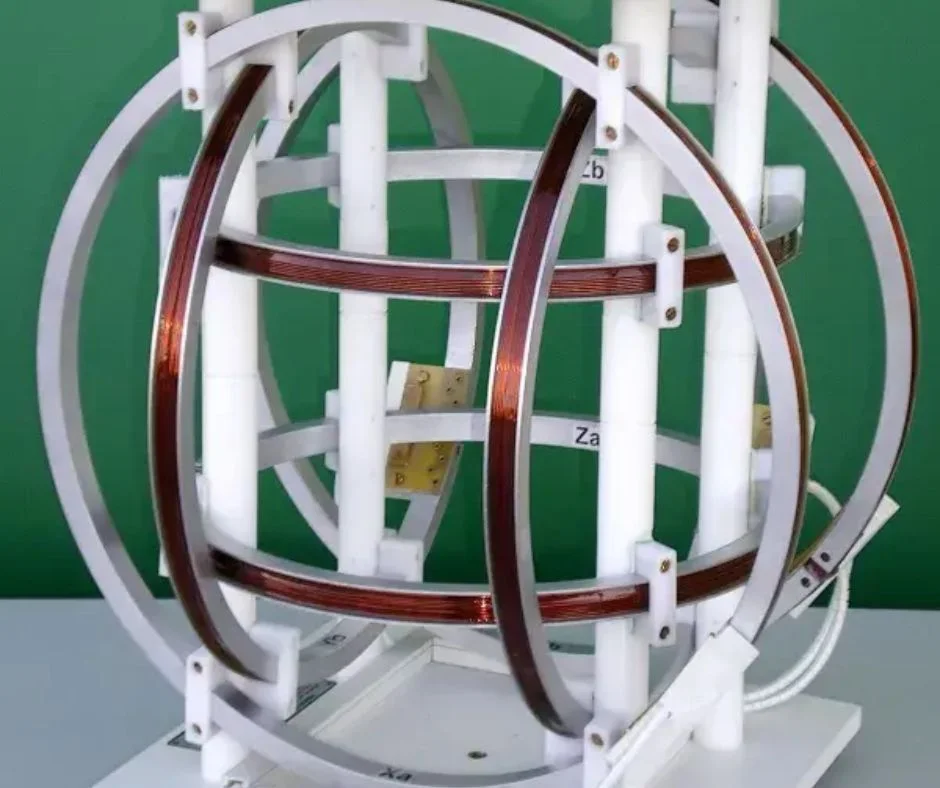 [8] Positioning Navigation Intelligence, “Helmholtz Coil: Design, Applications, and Impact,” retrieved 1 April 2025, https://www.pnisensor.com/helmholtz-coil-design-applications-and-impact/
16
[Speaker Notes: Gabi]
Sensors
Sensors are needed in the SEVC to measure how well every addition is working 
Particle sensor
Temperature sensor
Vacuum sensor
Magnetic field sensor
17
[Speaker Notes: Natalie]
Sensors
Particle Sensor
Radiochromic sheets!
Changes color when exposed to ionizing radiation 
Radiochromic analysis software gives quantitative values of dosage
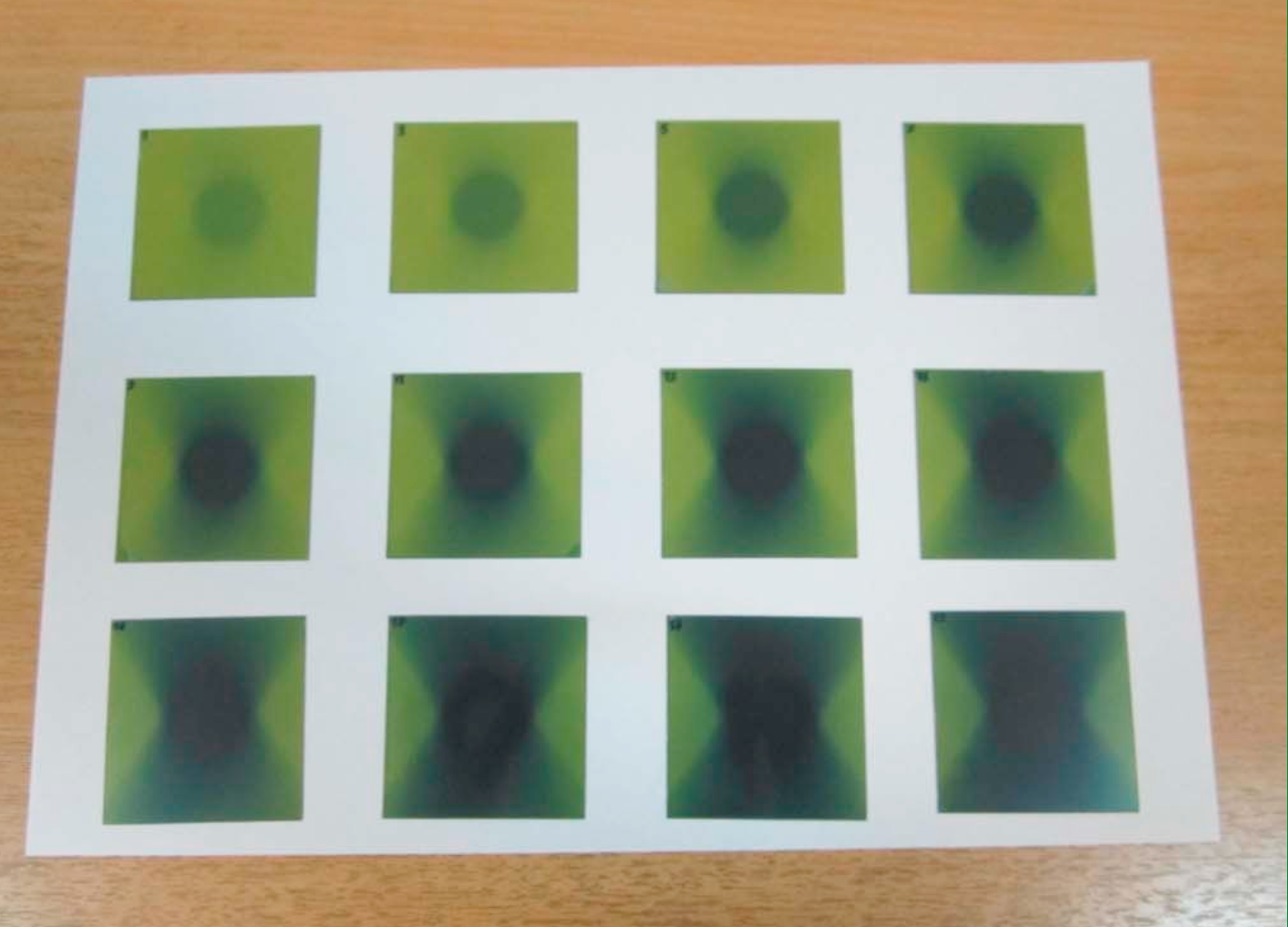 https://www.sciencedirect.com/science/article/pii/S0958394717300134
[9] Najafi, M., Geraily, G., Shirazi, A., Esfahani, M., and Teimouri, Javad., “Analysis of Gafchromic EBT3 film calibration irradiated with gamma rays from different systems: Gamma Knife and Cobalt-60 unit,” Medical Dosimetry, Vol 42. No. 3, 2017, pp. 159-168. https://doi.org/10.1016/j.meddos.2017.01.003
18
[Speaker Notes: Natalie]
Sensors
Temperature Sensor
Thermometer!
Temperature control unit has one built in
Vacuum Sensor
Chamber and stand comes with a built in digital readout for the current vacuum
Magnetic Field Sensor
A microelectromechanical systems (MEM) magnetometer
Fluxgate magnetometer placed inside Helmholtz cage
19
[Speaker Notes: Gabi]
Planned Projects
A view into what the SEVC is able to do!
Materials Testing 
Additive Manufacturing 
Composites 
Coverglasses 
Instrument Testing 
Cubesat Testing
20
[Speaker Notes: Gabi]
Planned Projects
Materials Testing 
Additive Manufacturing in Aerospace
Easier to make unique and hard to manufacture parts
Lower manufacturing costs for spacecraft!
Use the SEVC to quantitatively testtheir ionizing radiation shielding capabilities!
Measure how much radiation breaches the material
Determine which material is most suitable for space!
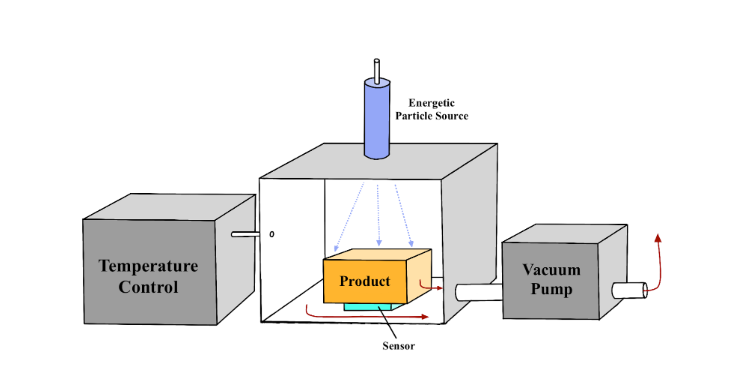 21
[Speaker Notes: Natalie]
Planned Projects
Composites 
Complex geometry and great strength to weight ratio
Customize matrices and fibers 
Change properties based off of needed specifications 
Experiment to determine best combinations 
Test their ionizing radiation shielding capabilities!
Measure how much radiation breaches the material
Test their structural integrity and how that changes when exposed to high energy particles over different period of time
22
[Speaker Notes: Gabriella]
Planned Projects
Coverglass
Radiation and SEPs cause damage to spacecraft solar cells
Coverglasses prevent this!
Testing in the SEVC of which coverglasses protect solar cells the best!
Measure the energy output of the solar cell after exposure
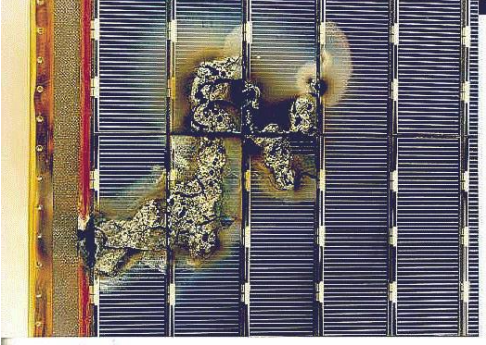 [10] NASA, “Low Earth Orbit Spacecraft Charging Design Handbook,” NASA-NDBK-4006, 2007.
23
[Speaker Notes: Natalie]
Planned Projects
Instrument Development and Testing  
 Space weather instruments 
Onboard monitoring 
Forecasting 
Cubesat Resiliency Testing  
Space Environment Simulations
Plasma, vacuum and 
temperature
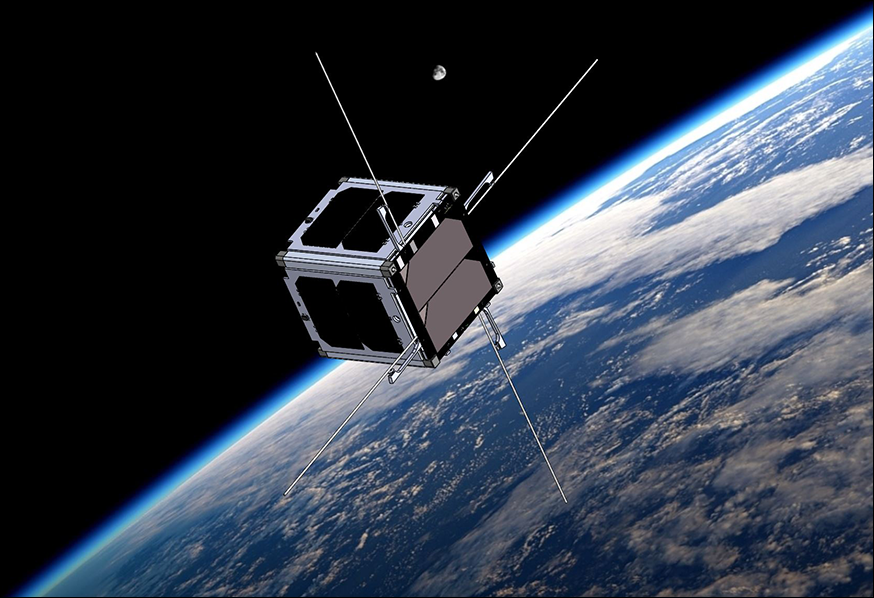 [11] Virginia Space Grant Consortium, “Virginia CubeSat Constellation,” retrieved 1 April 2025, https://vsgc.odu.edu/virginiacubesatconstellation/
24
[Speaker Notes: Gabriella]
What Does This Mean?
In order to model the space environment in our lab we are using: 
Vacuum Chamber size : 20” X 20” X 28”
Vacuum pump: Reaching 1×10-8 Torr
Temperature Control Unit: –75°C  to +250°C
Energetic particle Sources : Electron source & Proton Source 
Magnetic Field Generation 
Sensors 
The possibility of experiments are endless!
25
[Speaker Notes: Natalie]
Conclusion
Space weather replication is critical for ensuring successful space missions 
The SEVC is an effective and replicable model that other labs can easily use, making space environment testing more widespread!
By modeling the space environment to a higher degree by including plasma, we can make findings on aerospace materials and test newly developed aerospace technology, All risk free without ever having to spend money on a launch!
26
[Speaker Notes: Both]